Optimale Hormontherapie
George Thalmann
Urologische Universitätsklinik 
Bern
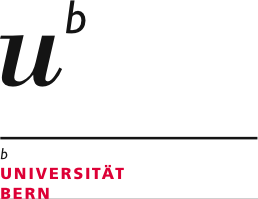 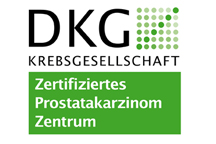 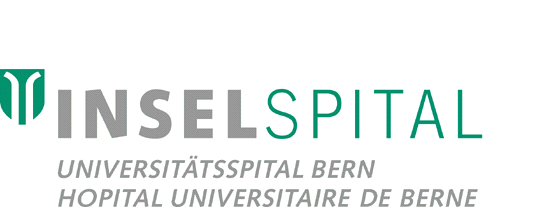 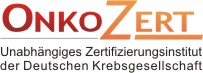 Charles B. Huggins
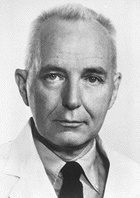 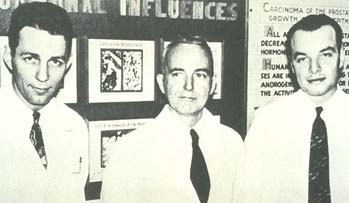 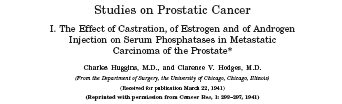 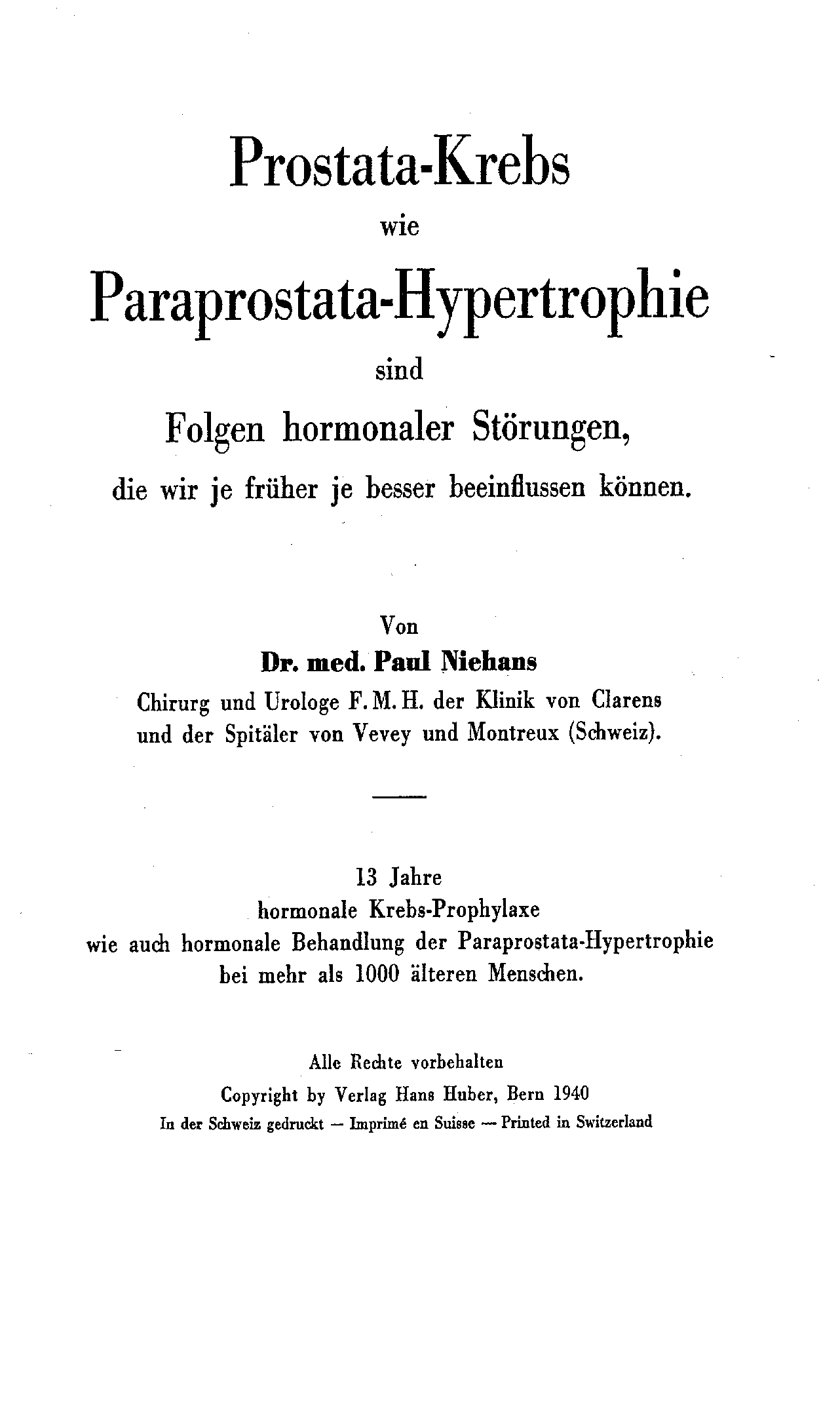 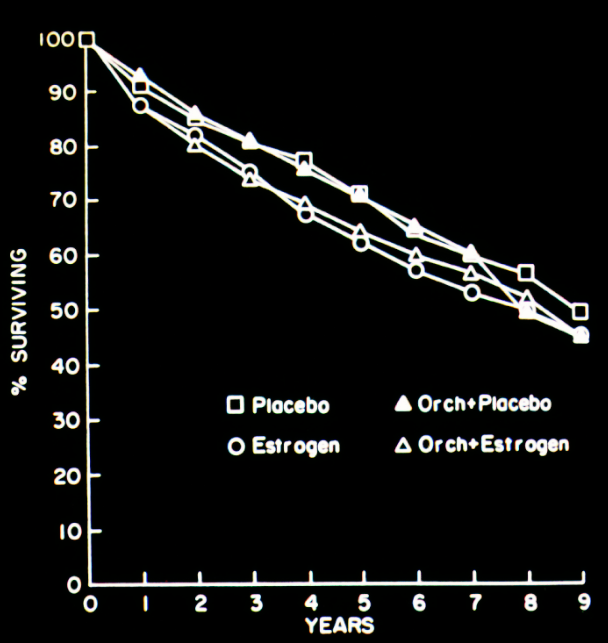 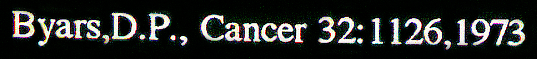 Estradurin versus combined 
androgen deprivation
1.0
0.8
Treatment
combined androgen blockade
n = 455
parenteral estrogen n = 455
0.6
Probability of  Survival
0.4
0.2
0.0
0
1
2
3
4
5
6
Years
Scandinavian Prostatic Cancer Group (SPCG) Study No. 5, 
Scand J Urol Nephrol 36:405-413, 2002
0022-5347/02/1672-0535/0 
The Journal of Urology		      	                 Vol. 167, 535-538, February 2002            
Copyright © 2002 by American Urological Association, Inc                         			                                        Printed in U.S.A. 
 
DIETHYLSTILBESTEROL REVISITED: ADROGEN DEPRIVATION, OSTEOPOROSIS AND PROSTATE CANCER

 
DOUGLAS SCHERR, W. REID PITTS, JR. AND  E. DARRACOTT VAUGHAN, JR.

From the Department of Urology, The New York Presbyterian Hospital-Cornell Medical Center, New York, New York
Results: There was a statistically significant (p < 0.05) higher level of urinary N-telopeptides/ creatinine in patients on androgen deprivation therapy who were not treated with diethylstil-besterol. The estrogenic effect of diethylstilbesterol protects one from bone resorption.


CONCLUSIONS

	DES provides a safe, efficacious and time-tested treatment for prostate cancer. It not only provides clinically significant androgen deprivation, but it also likely has direct antitumor activity that is not otherwise present with conventional LHRH agonist therapy.
[Speaker Notes: Ablegen unter Stammdateien P‘Ca „DES + Bone“]
PATCH 

Prostate Adenocarcinoma: TransCutaneous Hormones
A randomised-controlled trial of transcutaneous oestrogen patches versus LHRH analogues in prostate cancer.
RANDOMISATION
Control Arm
Investigational Arm
LHRH analogues given as per local practice indefinitely
Transcutaneous Oestrogen Patches Induction Regimen – 3 patches changed twice weekly for 4 weeks
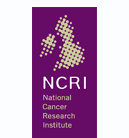 Maintenance regimen – 2 patches changed twice weekly indefinitely
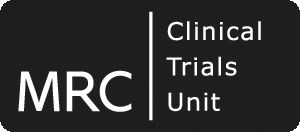 Lancet Oncol 2013; 14: 306–16
Meta-Analyse Hormontherapie vs maximale Hormontherapie (n=27)
23.6%
100
PROSTATE CANCER

8000 men in 27 trials                 of anti-androgen (nilutamide, flutamide or
cyproterone acetate)
80
60
alive
%
Androgen suppression
      + anti-androgen
40
25.4%
Androgen
suppression
      only
20
1.8%   SD 1.3
6.2%
0.7%  SD 1.1
    (logrank
2p > 0.1; NS)
5.5%
0
0
5
10    years
Lancet 2000; 355: 1491-8
[Speaker Notes: Metaanalyse
MAB 1999]
SWOG 8894 / Intergroup 105
Orchiectomy + Flutamide
Orchiectomy                     + Placebo
Orchiectomy
+ Flutamide
p - value
PSA normalized				69%		     					81%				0.01

 Median time					  																									to progression 			36 mo               	49 mo			0.03 
	(good risk pts)

 Overall survival					51 mo							52 mo  		N.S. 
	(good risk pts)
PSA is not an appropriate surrogate endpoint for survival
LNCaP und C4-2 Zellen und Bicalutamide
10 mmol
2
10 mmol
2
100 mmol
100 mmol
1.75
1.75
1000 mmol
1000 mmol
1.5
1.5
Control
Control
1.25
1.25
OD (570 nm)
OD (570 nm)
1
1
0.75
0.75
0.5
0.5
0.25
0.25
0
0
0
24
48
72
0
24
48
72h
Peternac D, Thalmann GN et al. J Urol 2006, The Prostate 2008
Bicalutamide (150 mg) versus Placebo 
for Prostate Cancer, SPCG - 6, EPC Trial
1.0
0.8
0.6
Proportion surviving
0.4
0.2
Bicalutamide 150 mg
Placebo
0.0
6
1
5
0
4
7
3
2
8
Time to death (years)
HR 1.47; 95% Cl 1.06, 2.03
Fig.  2.  Kaplan-Meier curve shows overall survival in patients with localized disease receiving 150 mg bicalutamide in addition to standard care vs standard care alone.
P. Iversen et al., J. Urol., 172:1871-1876, 2004
[Speaker Notes: Prudenza! Influsso pubblicità marketing!
Stammdatei: P‘Ca
Datei: RX_+_-_Hormones]
LHRH-Antagonisten ?
Schnelleres Erreichen von Kastrationswerten

Metaanalysen suggerieren ein besseres kardiovaskuläres Risikoprofil

Metaanalyse (n=5) besseres bPFS und OS
ABER:	

«pooled data analysis»

Heterogene Populationen

Unterschiedliche Dosierungen

Grosse prospektive Studien notwendig

Schmerzhafte Injektionsstelle
T. Kimura et al., Urologic Oncology: Seminars and Original Investigations 33 (2015) 322–328
Sofortige vs. Verzögerte Therapie:
MRC Trial: locally advanced or metastatic P'Ca
100
Immediate  n = 469
Deferred *   n = 465
p < 0.2, immediate v. deferred

* 29 pts died from P'Ca before
  treatment was started
75
Percent alive
50
25
0
0

469
465
1

430
430
2

358
349
3

280
260
4

207
207
5

152
136
6

103
  85
7

73
52
8

40
27
9

23
15
10

11
  5
At risk:
immediate 
deferred
Years since randomisation
Time to death from any cause - all patients, by randomisation group
with courtesy from Prof. D. Kirk, Glasgow
[Speaker Notes: Prof. D. Kirk, Glasgow
V/2]
Sofortige vs. Verzögerte Therapie:
MRC Trial: locally advanced or metastatic P'Ca
100
Immediate  n = 256
Deferred     n = 244
p < 0.0001, immediate v. deferred
75
Percent without relevant event
50
25
0
0

256
244
1

237
201
2

206
156
3

165
118
4

125
  92
5

86
64
6

59
38
7

38
22
8

20
13
9

12
  9
10

7
2
At risk:
immediate 
deferred
Years since randomisation
Time to distant disease progression, or death from prostate cancer - patients 
entered as non metastatic (M0), by randomisation group.
with courtesy from Prof. D. Kirk, Glasgow
[Speaker Notes: Prof. D. Kirk, Glasgow
V/1]
Immediate vs deferred Treatment for asymptomatic P Ca patients To-4, No-2, MoNot suitable for local treatment with curative intent (EORTC trial 30891)
1002 patients, median age 74 years
T2 disease 35%, T3-4 disease 45%
N pos 5%
Cardiovascular comorbidity 35%
PSA median 12.7 (0.1 – 1306)
After a median follow-up 6.4 years: 50% died
Trial design and objectives
Immediate orchiectomy
or depot LH-RH
N=492
Patients 
with newly diagnosed untreated asymptomatic 
T0-4 N0-2 M0
(UICC 1982)
PCa
not suitable for local treatment with curative intent
R
Deferred* orchiectomy
or depot LH-RH 
N=493
*Treatment starts upon events of symptoms from metastases, ureteric obstruction or decrease >  of WHO performance status. Not for only rise in PSA, new hot spots or asymptomatic mets
Updated results with 12.9 years of median follow-up
Overall survival
100
90
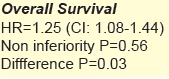 80
70
60
50
37.4%(CI: 32.9-41.9%)
40
30
20
10
26.2% (CI: 22.2-30.4%)
0
(years)
0
2
4
6
8
10
12
14
16
18
20
O
N
Number of patients at risk :
Treatment
373
492
428
362
289
226
159
79
35
6
1
Immediate
396
493
433
336
250
187
115
48
25
6
0
Deferred
Wer profitiert von sofortiger Hormontherapie?
PSA > 50 ng/ml

PSADT < 12 Monate
Prostatakarzinom Mortalität
100
Deferred/immediate
HR=1.17 (95%CI: 0.92-1.49) 
P=0.19
90
80
70
60
50
40
22.2% (CI: 18.4-25.9%)
30
20
21.0% (CI: 17.3-24.7%)
10
0
(years)
0
2
4
6
8
10
12
14
16
18
20
O
N
Number of patients at risk :
Treatment
133
492
428
362
289
226
159
79
35
6
1
Immediate (P Ca)
136
493
433
336
250
187
115
48
25
6
0
Deferred (P Ca)
Andere Ursachen Mortalität
100
HR= 1.23 (CI: 1.03, 1.47)
P (difference)=0.021
90
80
70
42.5% (CI: 38.1-47.0%)
60
50
40
37.8% (CI: 33.4-42.1%)
30
20
10
0
(years)
0
2
4
6
8
10
12
14
16
18
20
O
N
Number of patients at risk :
Treatment
240
492
428
362
289
226
159
79
35
6
1
Immediate
260
493
433
336
250
187
115
48
25
6
0
Deferred
Zeit bis zur objektiven Progression bei sofortiger oder verzögerter Hormontherapie
100
90
80
70
Deferred ADT – first objective progression = Hormone SENSITIVE
HR to immediate= 1.76 (CI: 1.43-2.17) P<0.0001
60
50
Immediate ADT – first objective
 = ADT refractory prog
40
30
Time on ADT
20
Deferred ADT – ADT refractory objective progression
HR to immediate= 1.01 (CI: 0.80-1.27) P=0.93
10
0
(years)
0
2
4
6
8
10
12
14
16
18
20
O
N
Number of patients at risk :
Immediate
152
492
420
340
272
208
142
74
33
6
1
Def. – 1st PD
210
493
369
264
193
137
80
38
21
6
0
Def. ADT refract.
139
493
423
318
236
174
103
45
24
6
0
Beginn verzögerte Hormontherapie
100
Died without ever needing ADT 31%
90
80
70
No need yet 4%
Refusal 5% or lost/ineligible (6%)
60
50
40
At 10 years, only 54% had started treatment
30
20
10
0
(years)
0
2
4
6
8
10
12
14
16
18
O
N
Number of patients at risk :
275
493
326
199
129
76
38
14
7
1
Deferred ADT
Immediate vs deferred Treatment for asymptomatic P Ca patients To-4, No-2, MoNot suitable for local treatment with curative intent (EORTC trial 30891)
1002 patients, median age 74 years
T2 disease 35%, T3-4 disease 45%
N pos 5%
Cardiovascular comorbidity 35%
PSA median 12.7 (0.1 – 1306)
After a median follow-up 6.4 years: 50% died
Approximately 2/3 of pts did not die from P Ca
Allgemeines Überleben nach radikaler Prostatektomie und sofortiger oder verzögerter Hormontherapie
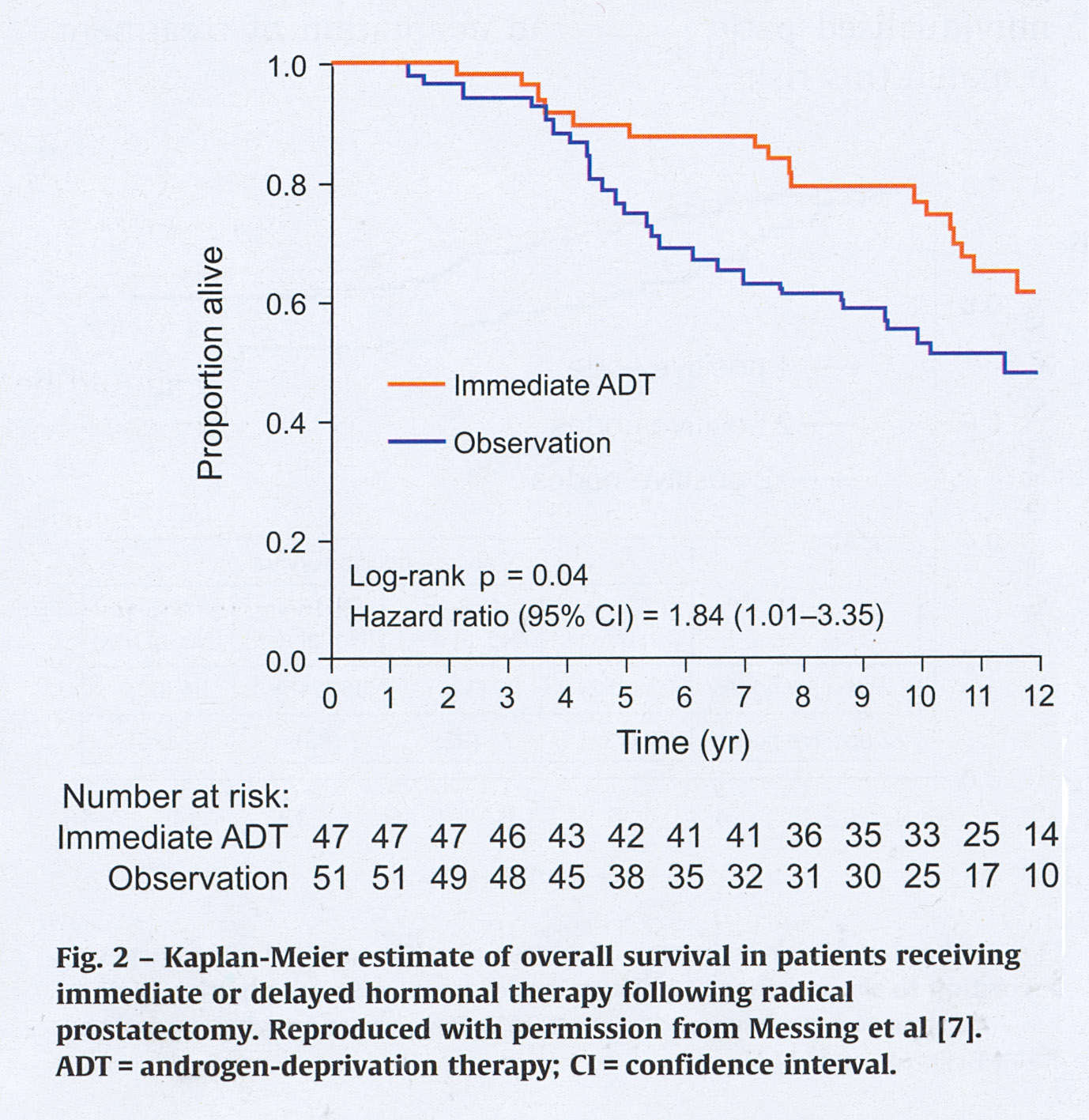 E.M. Messing et al., Lancet Oncol, 7:472-479, 2006
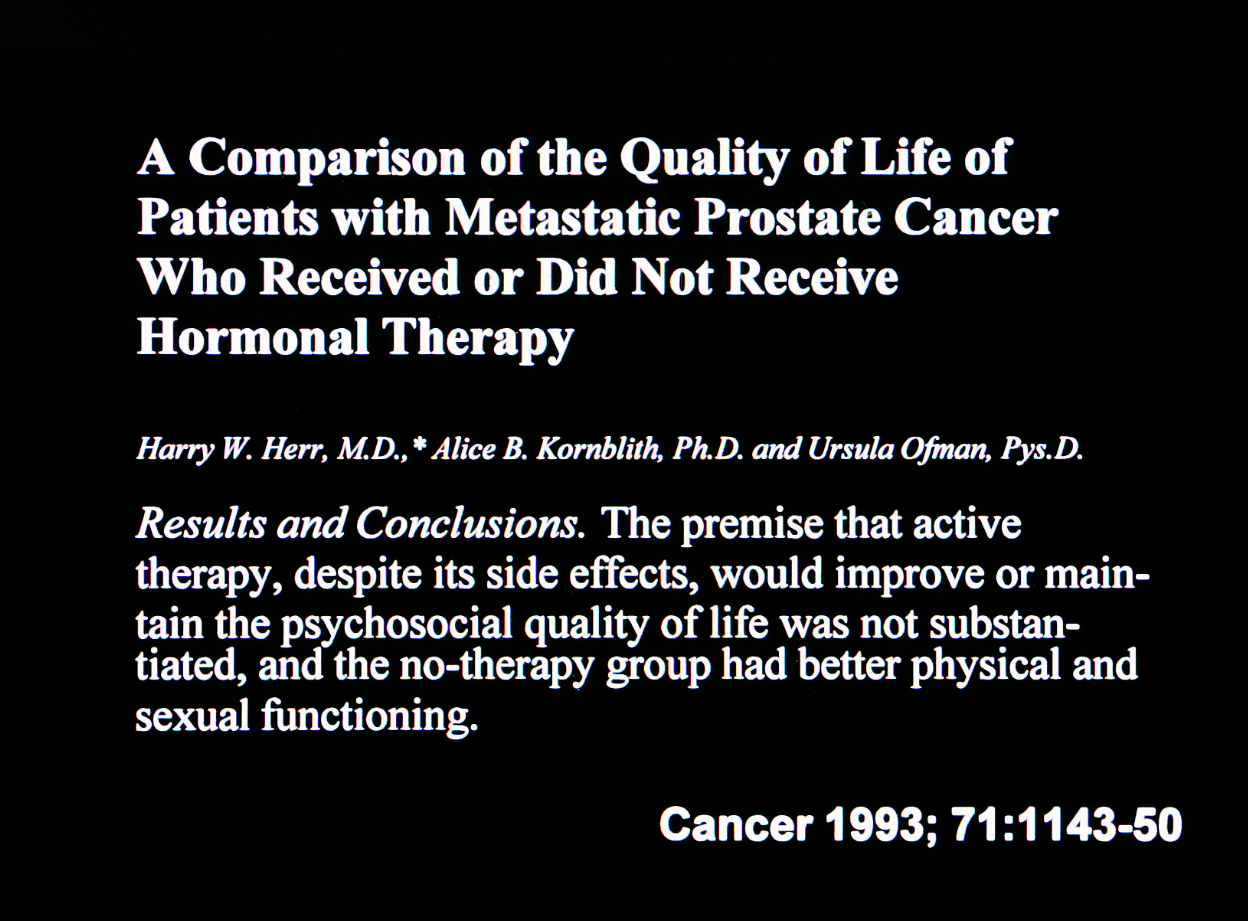 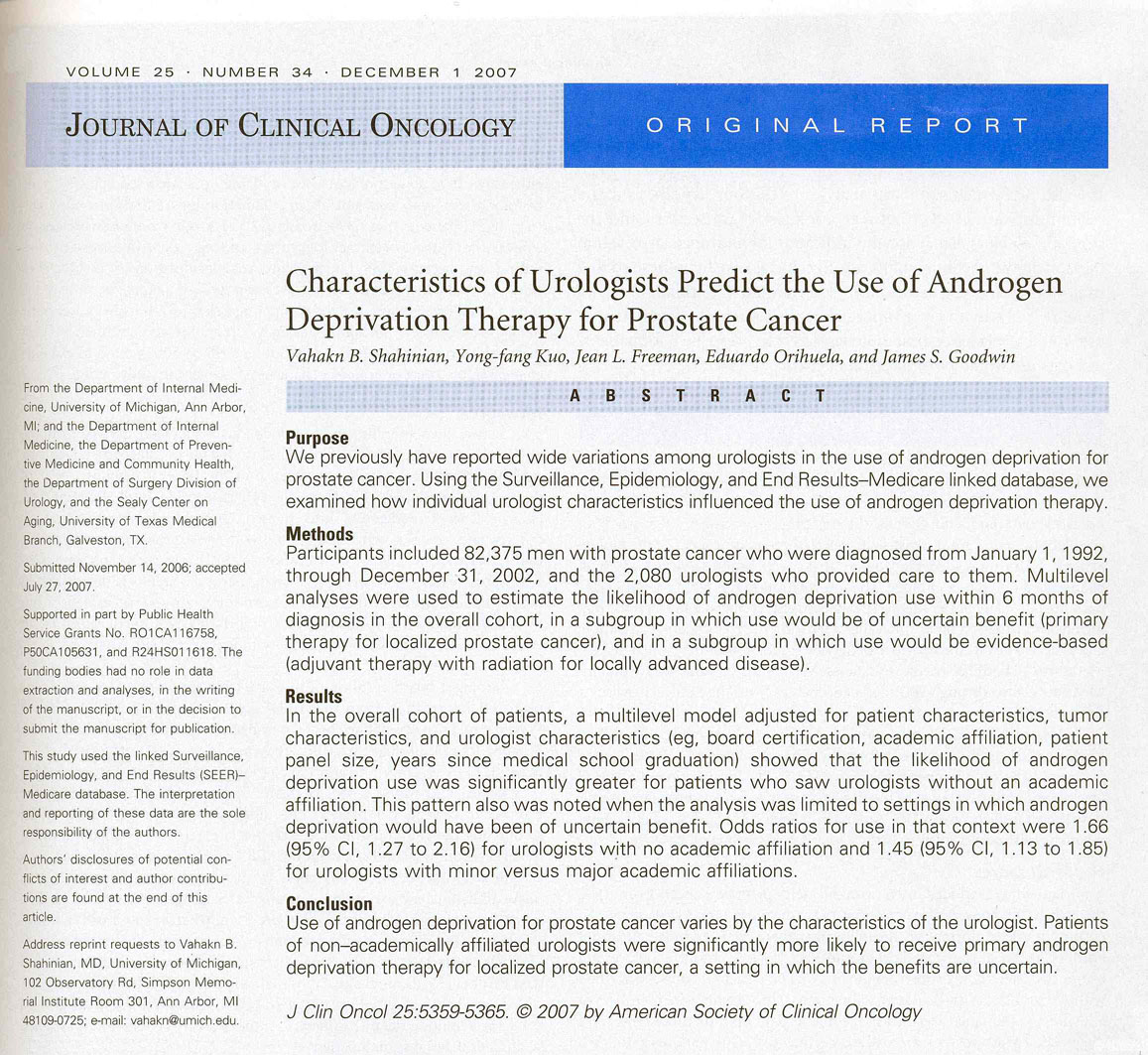 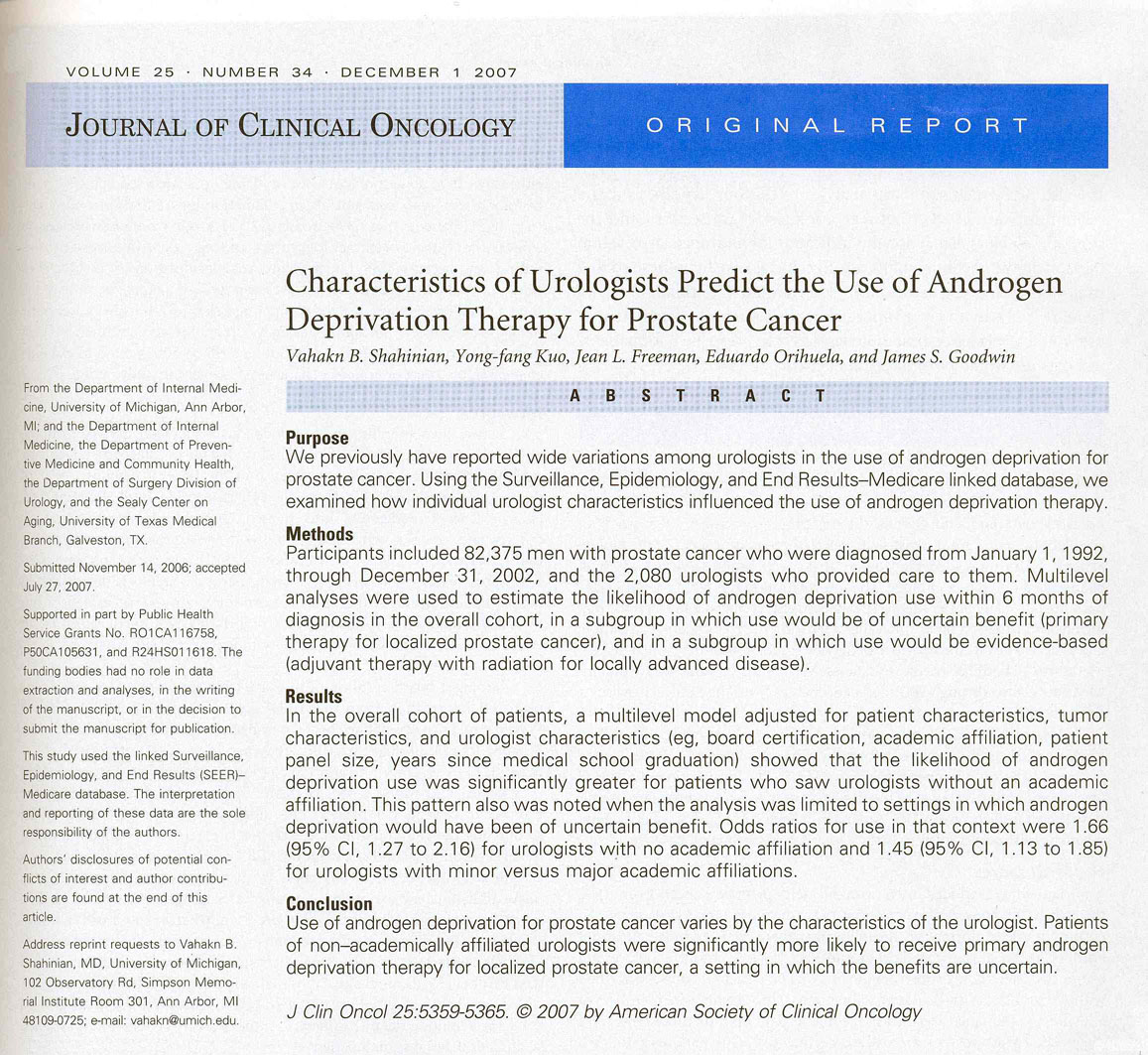 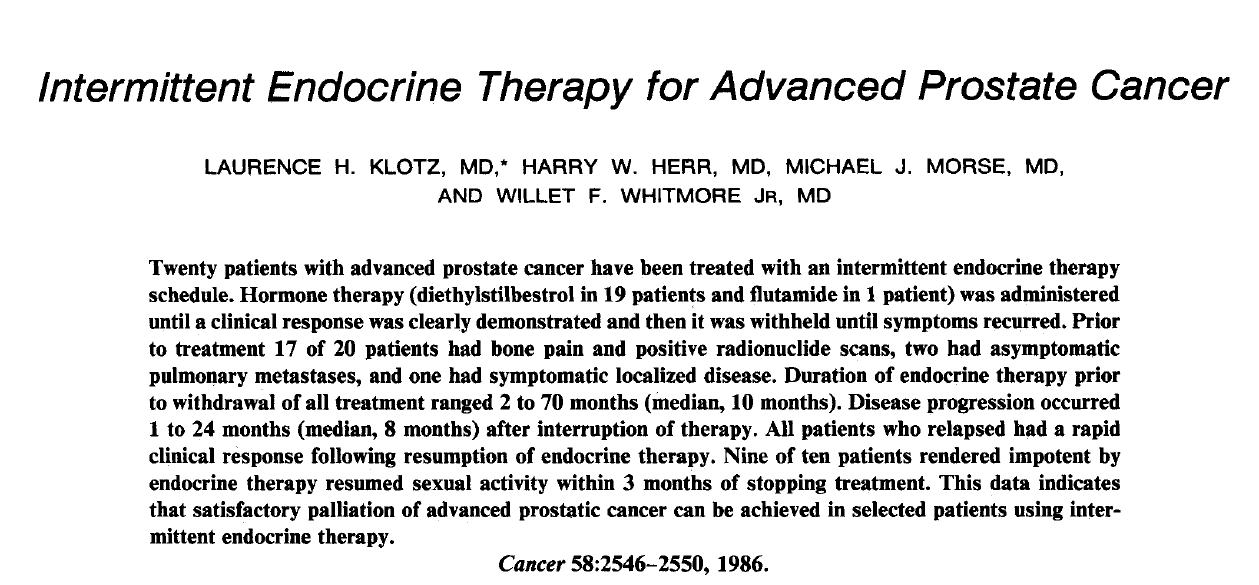 Meta-Analyse 10 Phase 2 Studien 
intermittierende Hormontherapie
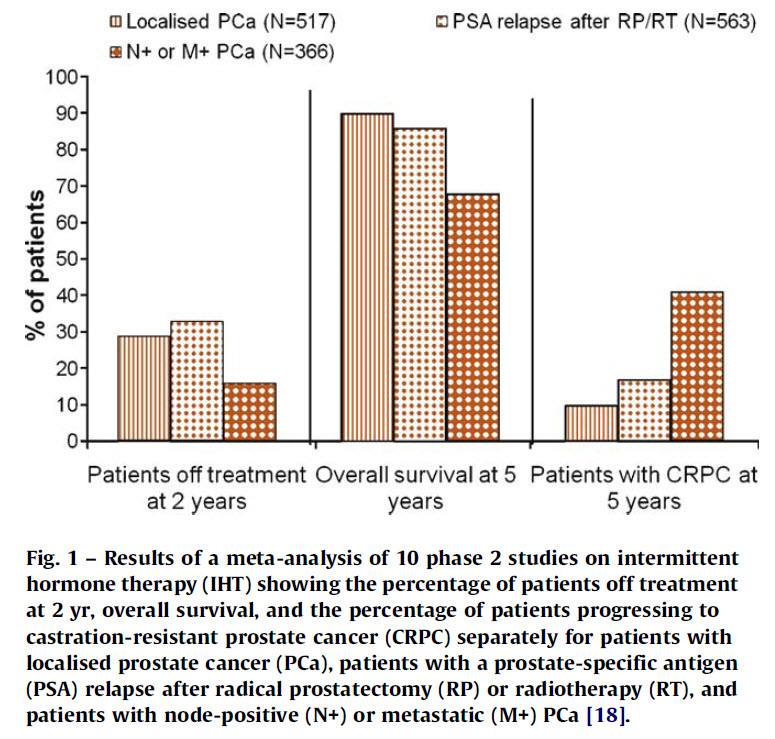 C.C. Schulman, Eur Urol Suppl 8:852-856, 2009
Meta-Analyse 10 Phase 2 Studien 
intermittierende Hormontherapie
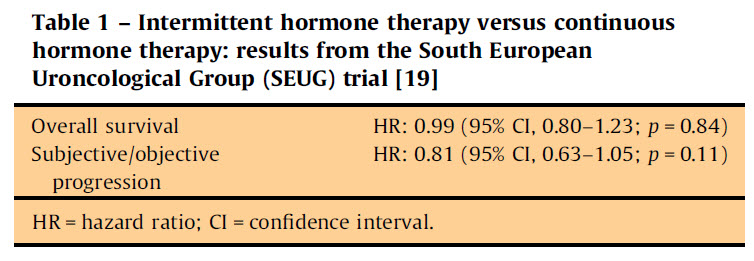 C.C. Schulman, Eur Urol Suppl 8:852-856, 2009
Nebenwirkungsprofil
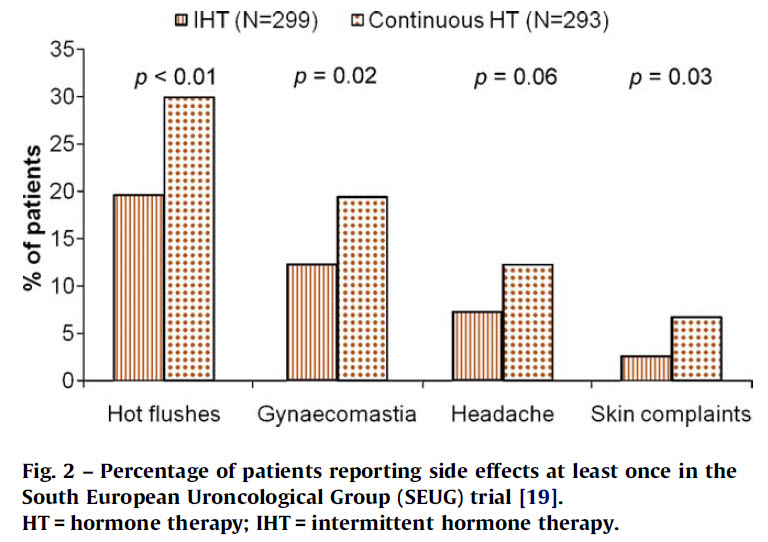 C.C. Schulman, Eur Urol Suppl 8:852-856, 2009
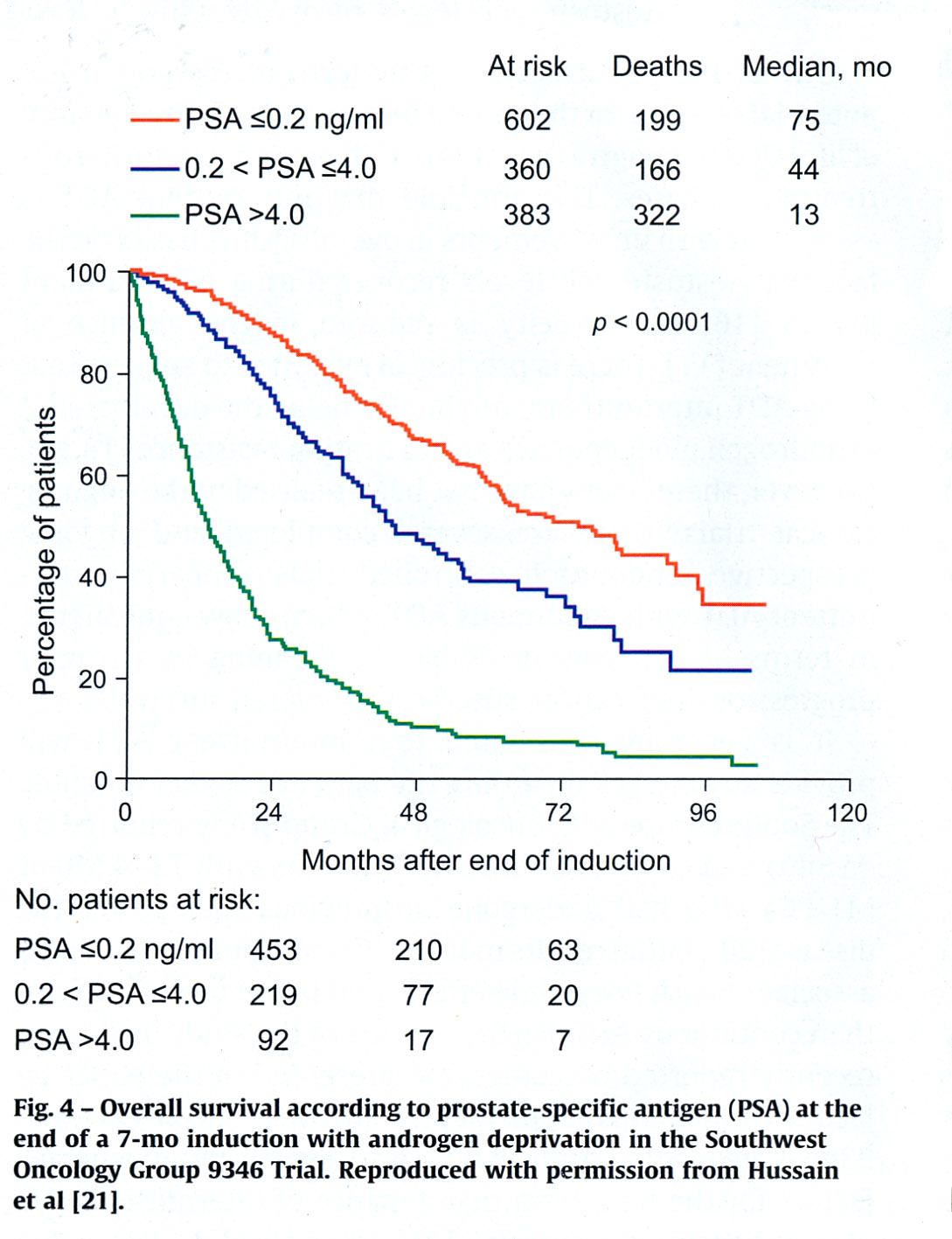 M. Hussain et., J Clin Oncol, 24:3984-3990, 2006
Hormontherapie plus Strahlentherapie
Krebsspezifisches Überleben
Allgemeines Überleben
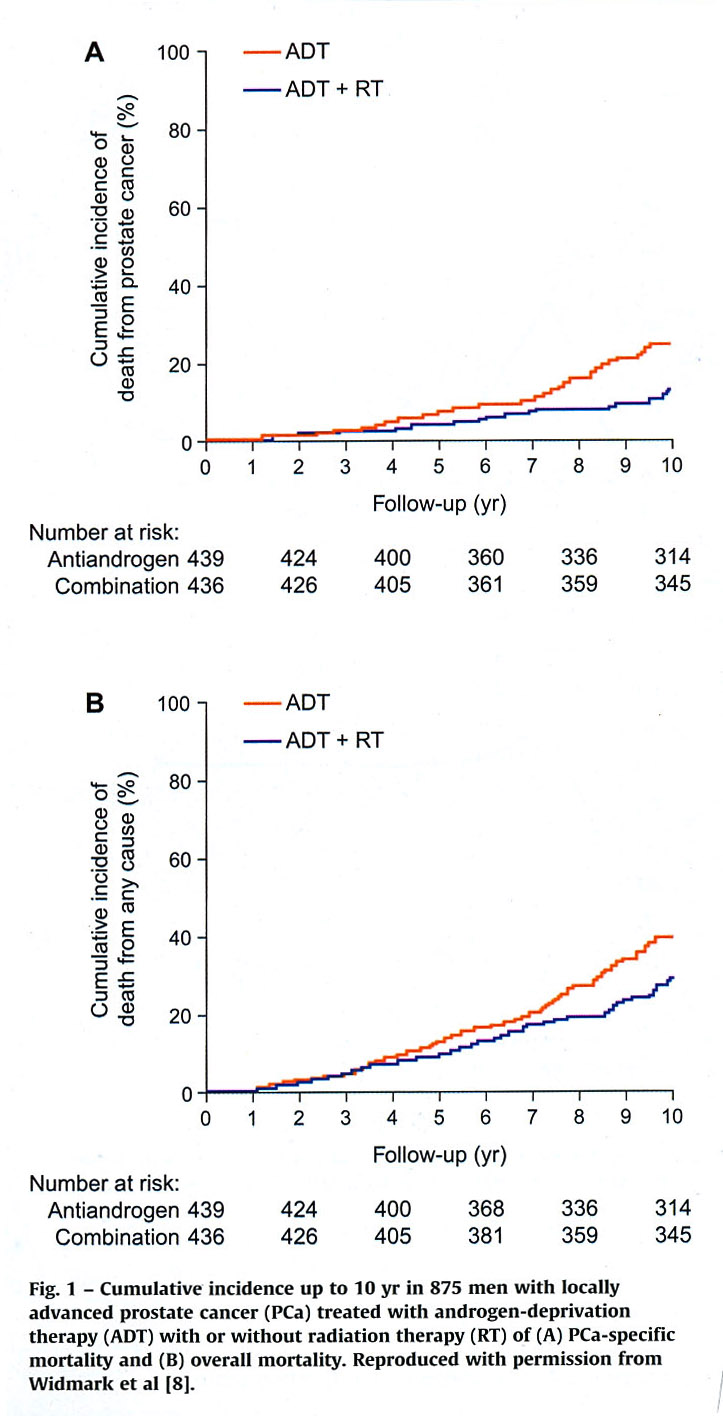 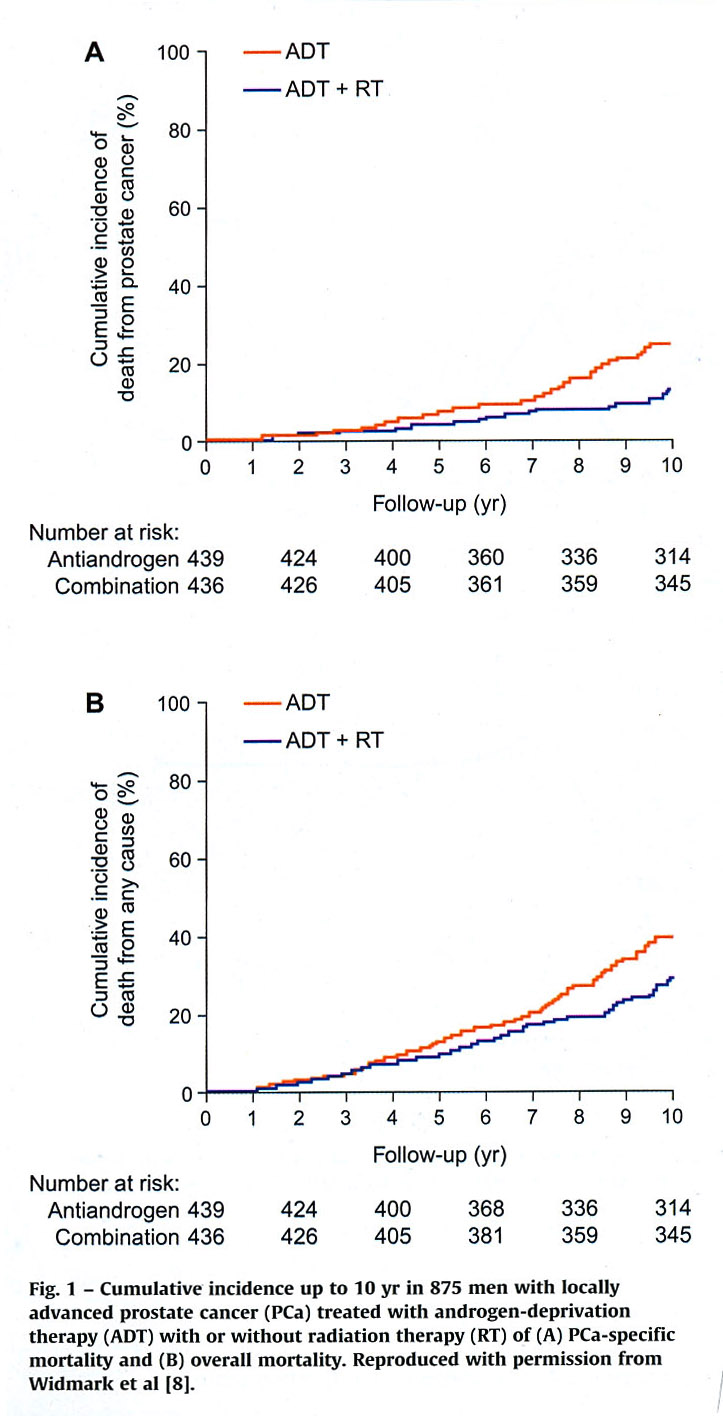 A. Widmark, O. Klepp, A. Solberg et al., Lancet, 373:301-308, 2009
Behandlung des Primärtumors
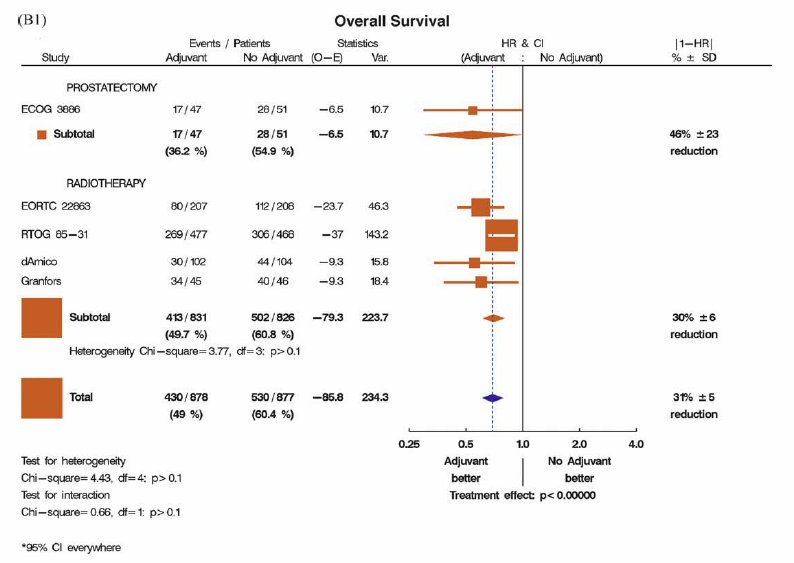 Verhagen PC et al., Eur Urol 2010 Aug;58(2):261-9
Behandlung des Primärtumors
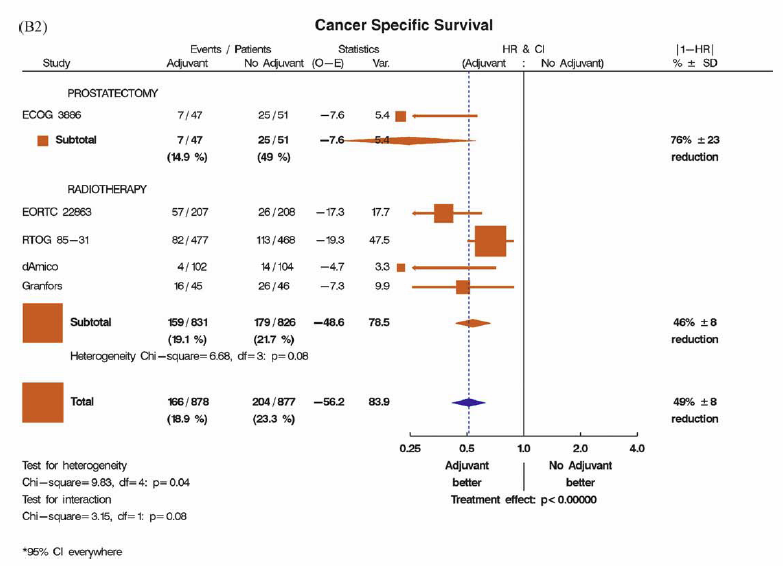 Verhagen PC et al., Eur Urol 2010 Aug;58(2):261-9
Allgemeines Überleben nach Strahlentherapie bei fortgeschrittenem PCA kurz vs langer Hormontherapie
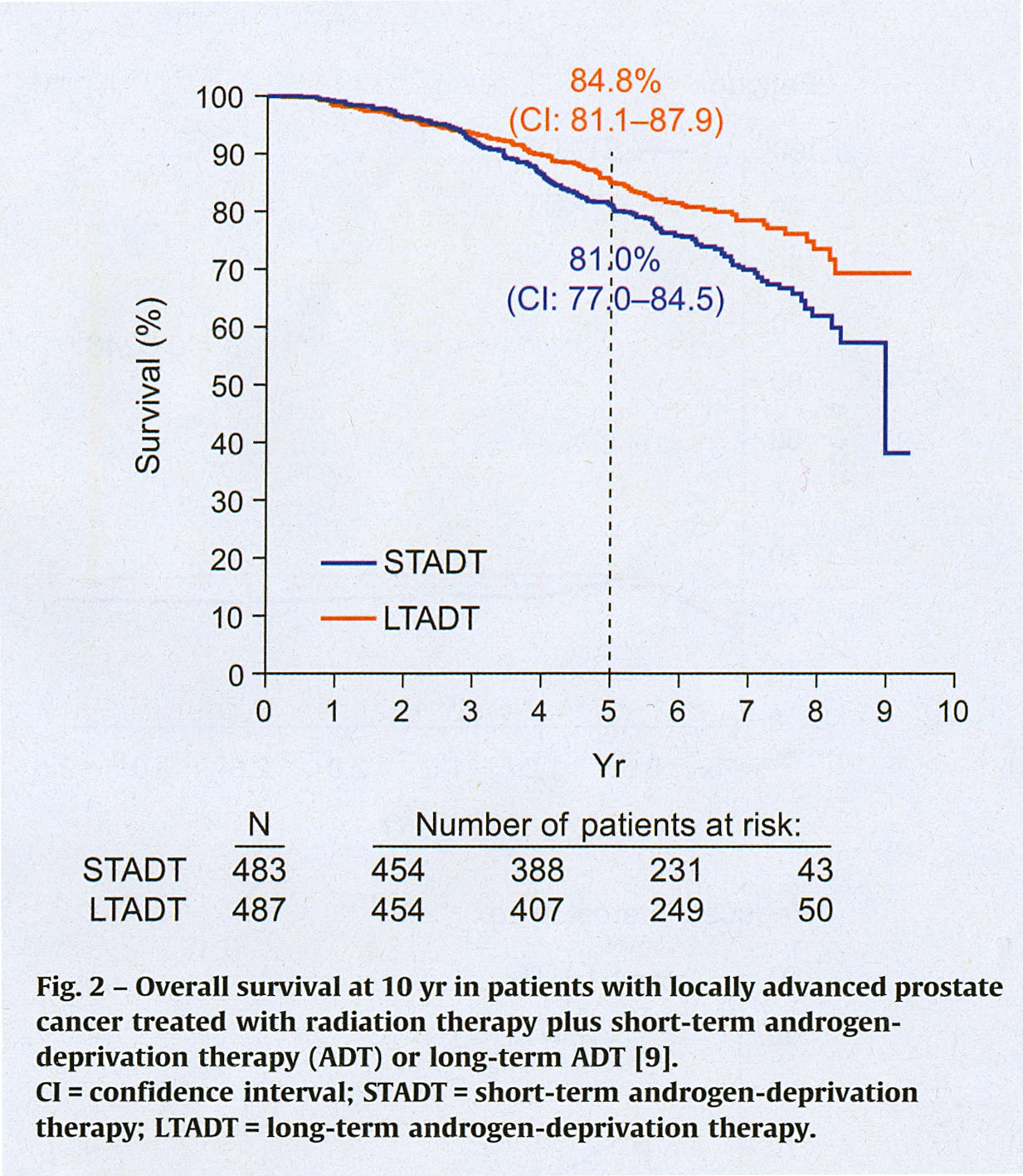 M. Bolla, T.M. de Reijke, G. Van Tienhoven et al., N Engl J Med, 360:2516-2527, 2009
Nebenwirkungen bei Strahlentherapie bei fortgeschrittenem PCA kurzer vs langer Hormontherapie
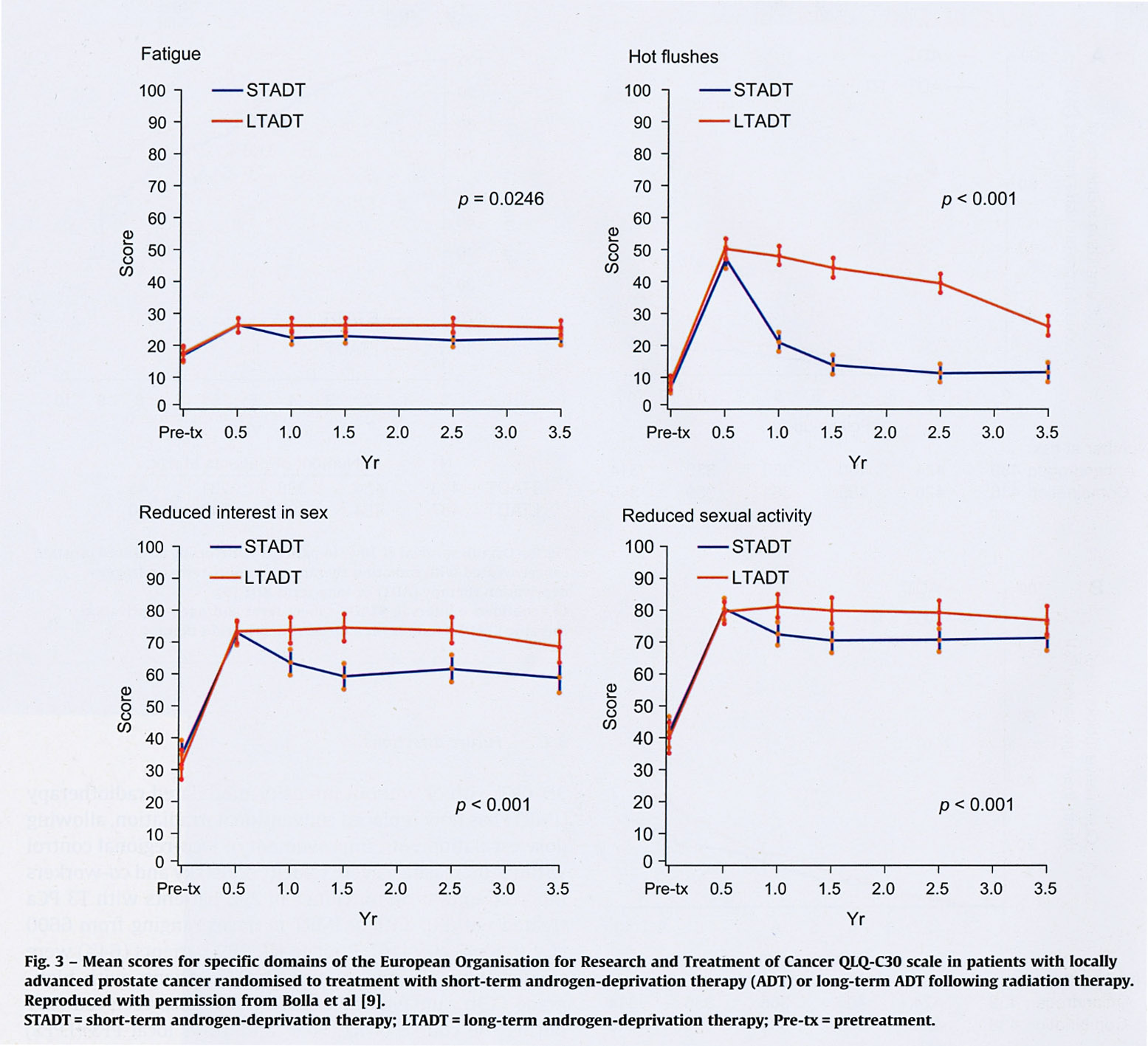 M. Bolla, T.M. de Reijke, G. Van Tienhoven et al., N Engl J Med, 360:2516-2527, 2009
Androgen receptor activation
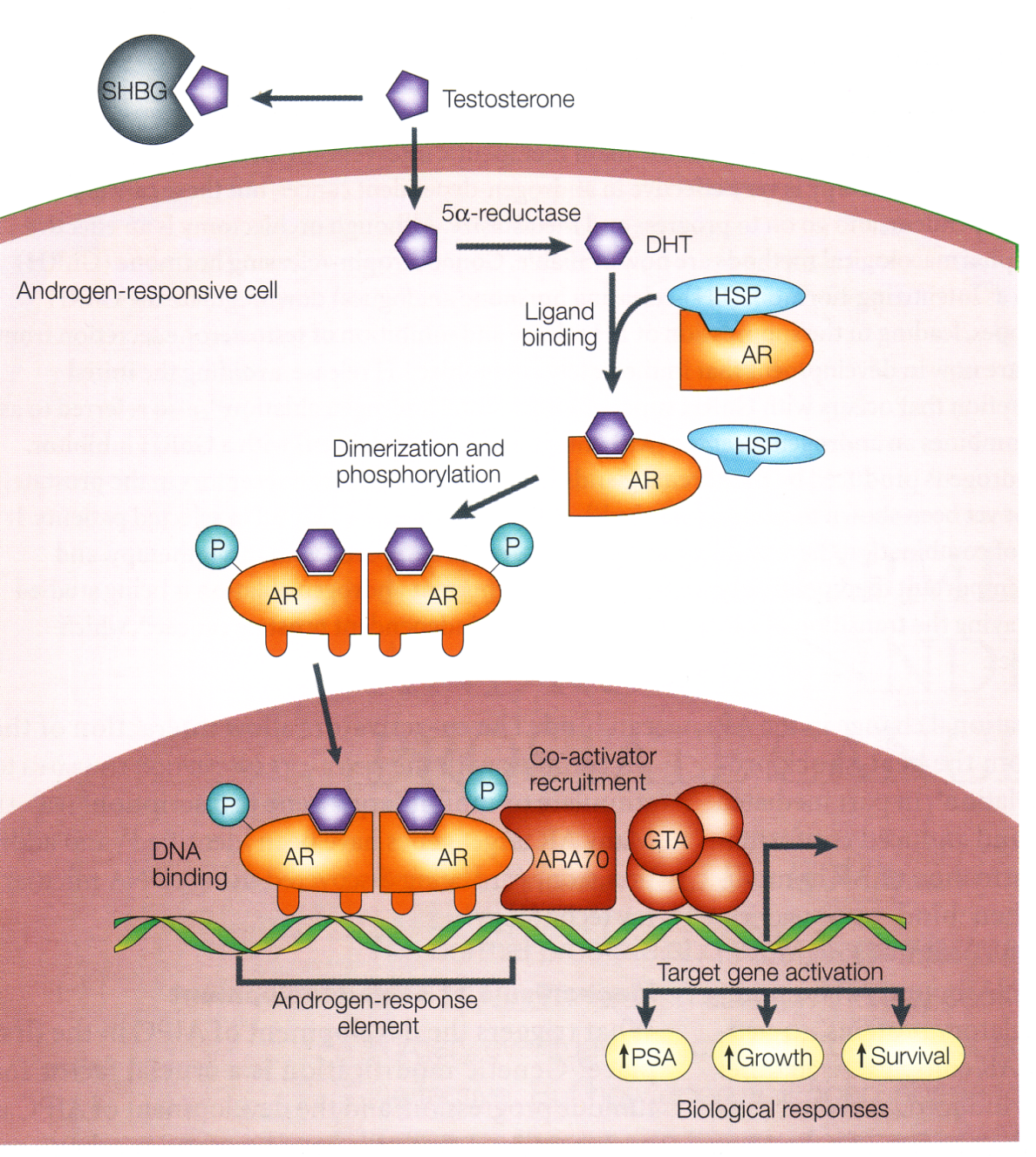 Feldmann et al., Nature Reviews Cancer, 2001
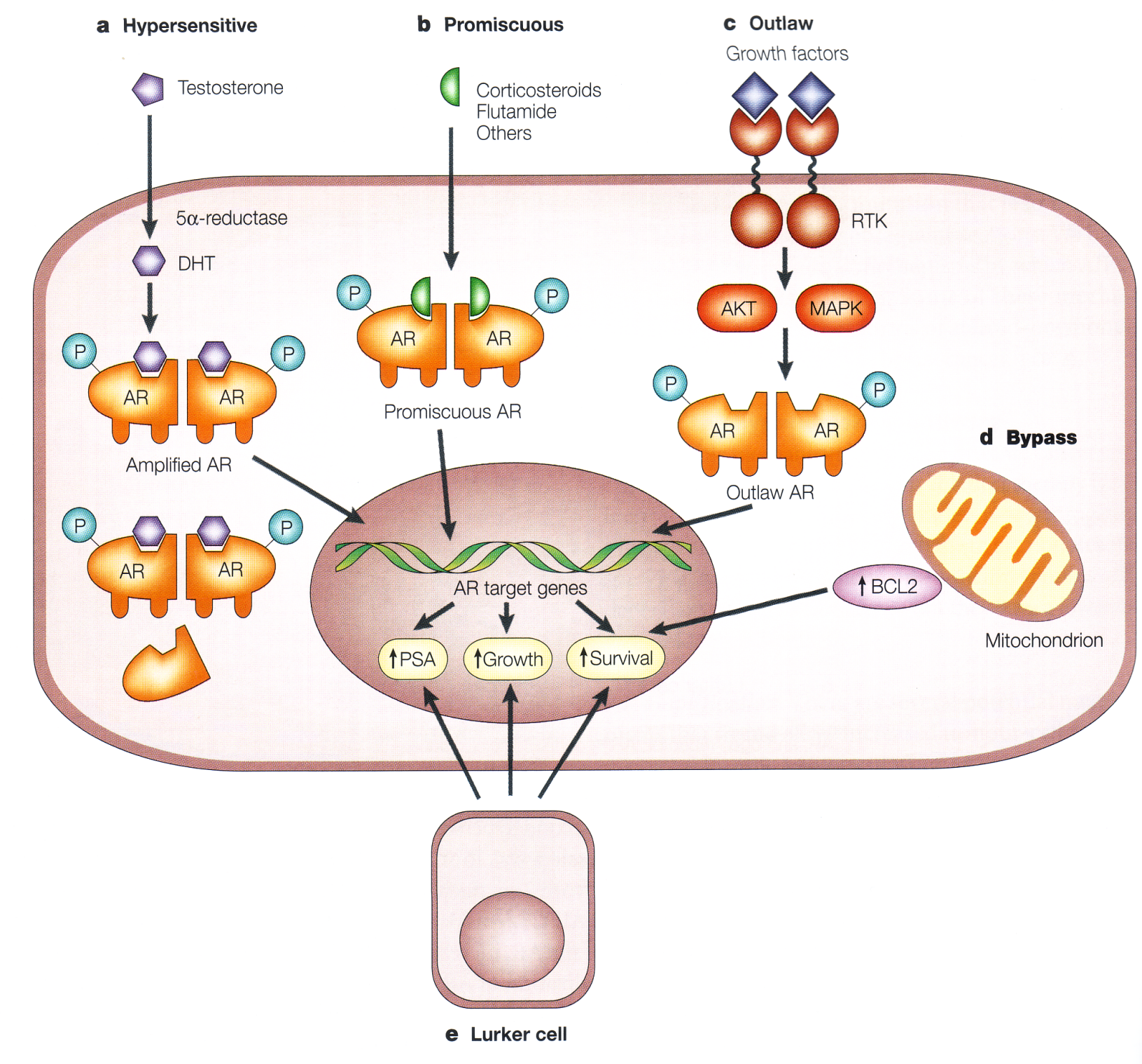 Androgen synthesis
cytochrome P-450c17
X
Feldmann et al., Nature Reviews Cancer, 2001
Abiraterone Acetate Overall Survival
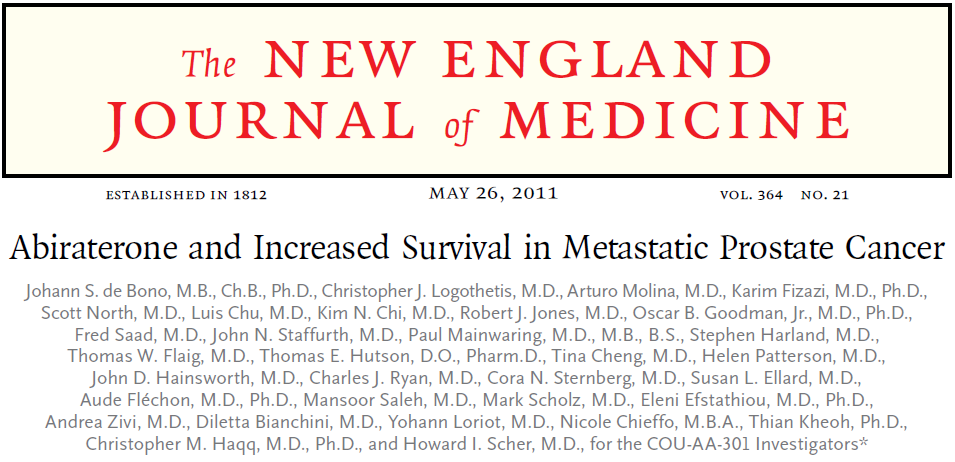 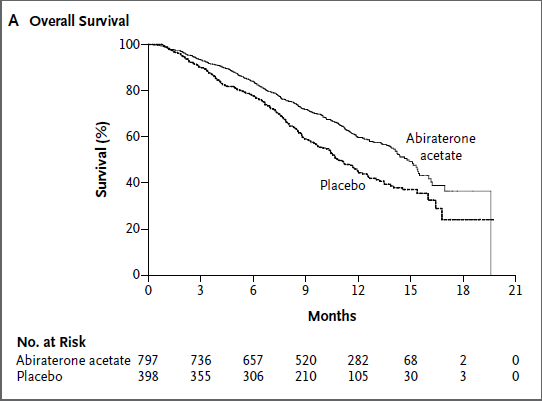 Abiraterone Acetate PSA Progression
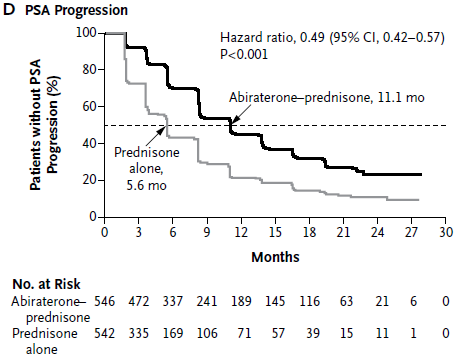 Abiraterone Acetate Chemotherapie-freies Überleben
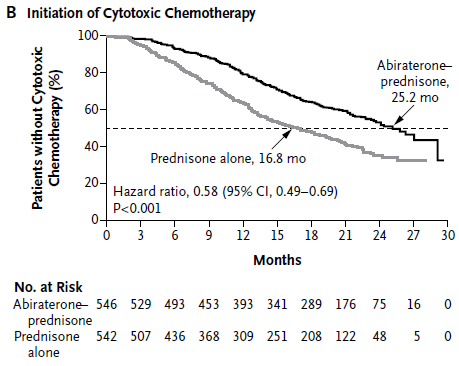 ...and a new story beginning?
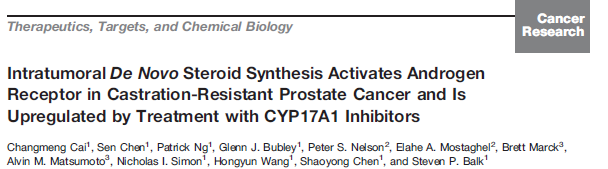 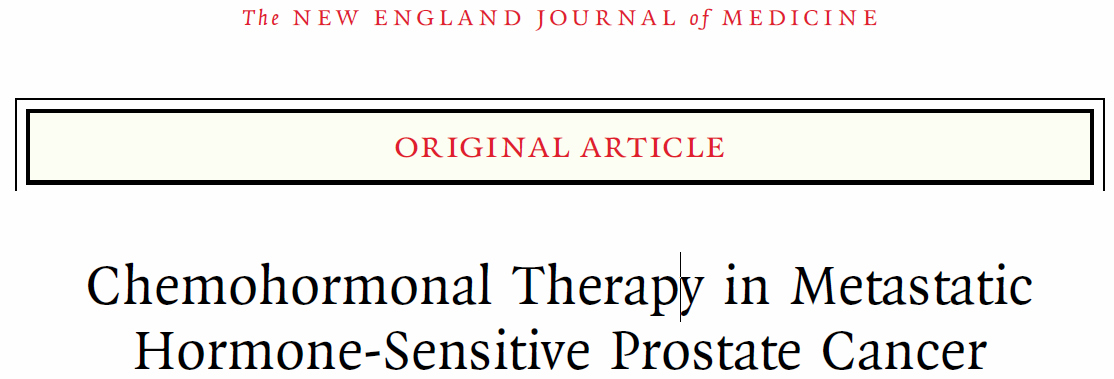 Sweeney et al., N Engl J Med 2015;373:737-46.
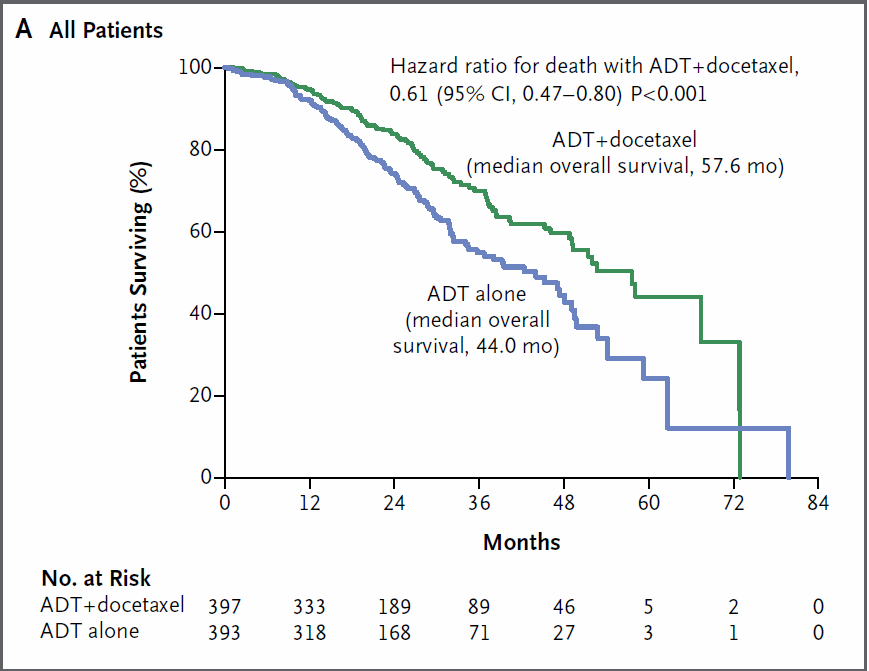 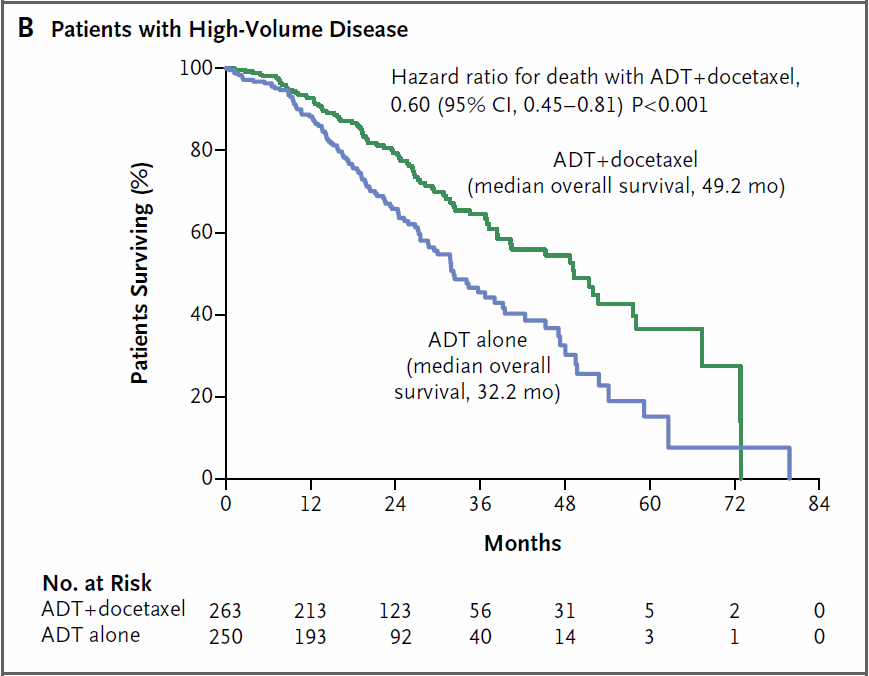 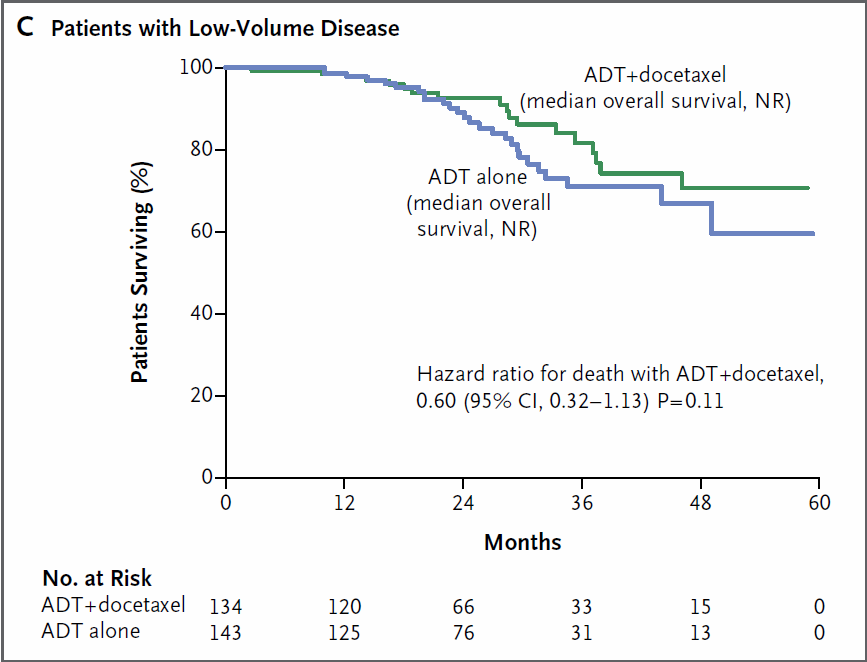 Overall Survival
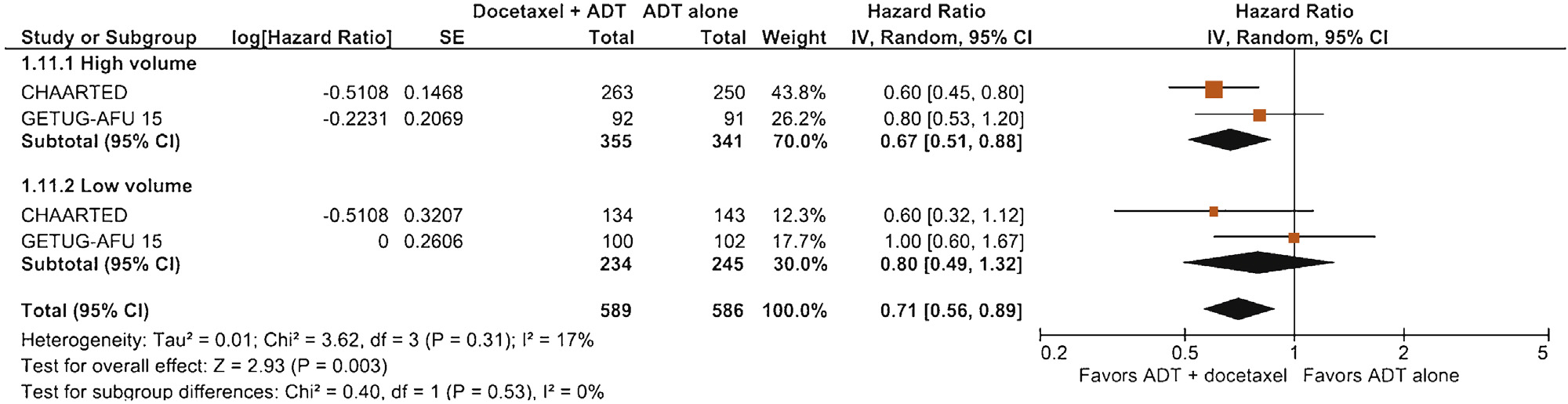 Tucci M et al. Eur Urol in press
Enzalutamide
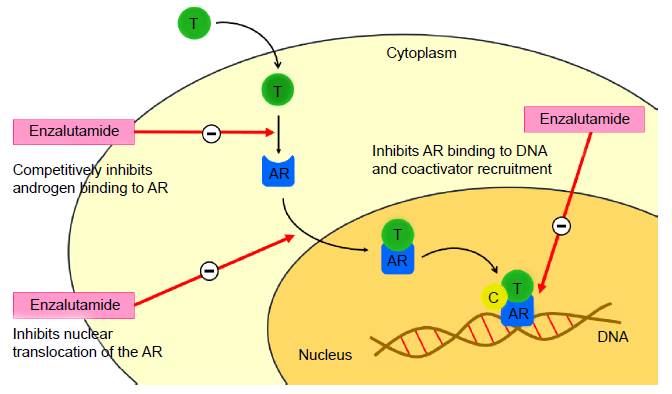 Rodriguez-Vida A et al.,  Drug Design, Development and Therapy 2015
AFFIRM Study
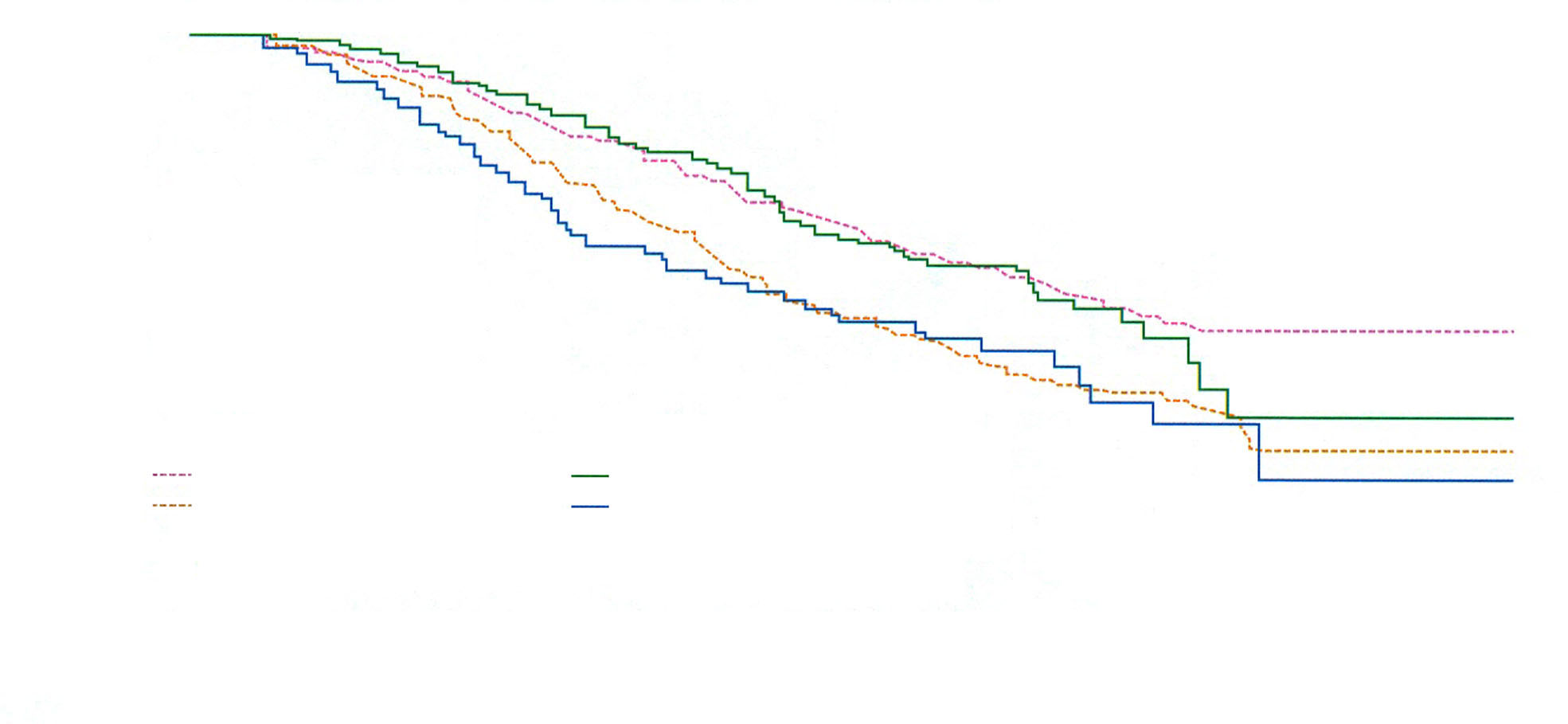 100%
80%
Overall survival (%)
60%
40%
Patients <75 years
Enzalutamide: not yet reached
Patients ≥75 years
Enzalutamide: 18.2 months
Placebo: 13.6 months
ᶺHR =0.63 (95%Cl 0.52-0.78)
p>0.001
Placebo: 13.3 months
ᶺHR =0.61 (95%Cl 0.43-0.86)
p>0.004
20%
0%
0
3
6
12
15
18
21
24
9
Months
ITT= Intention-to-treat,ᶺHR=Hazard Ratio
-
Scher HI et al., N Engl J Med. 2012 Sep 27;367(13):1187-97.
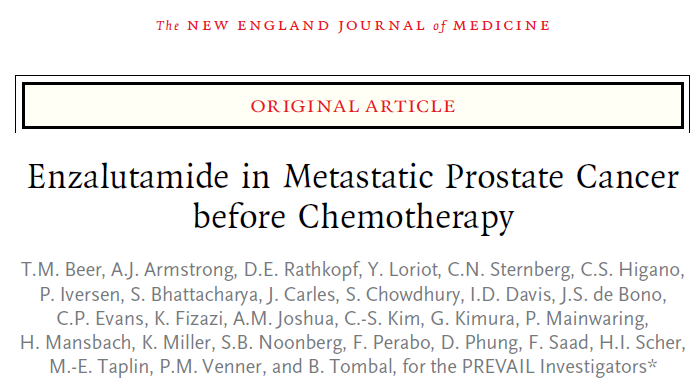 Conclusions
Enzalutamide significantly decreased the risk of radiographic progression and death and delayed the initiation of chemotherapy in men with metastatic prostate cancer.
N Engl J Med 2014;371:424-33.
PREVAIL Studie
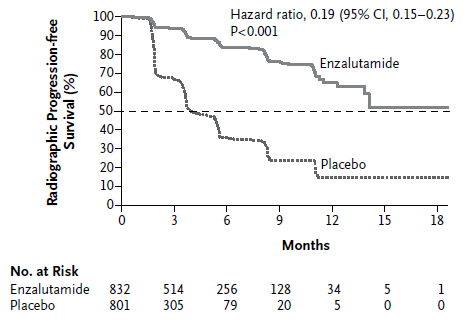 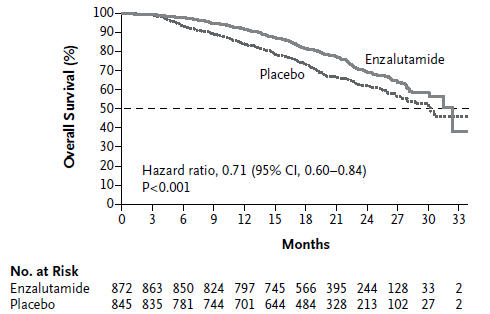 PREVAIL Studie
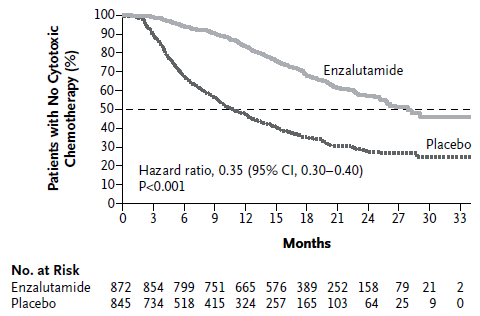 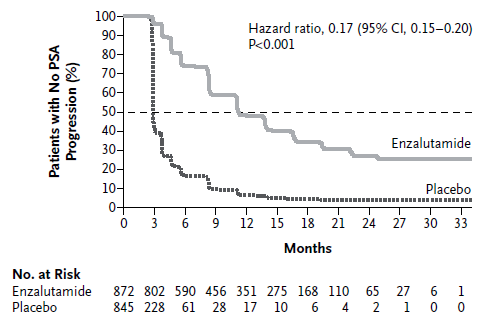 Schlussfolgerungen
Moderate aber statistisch signifikante Verbesserung des allgemeinen Überlebens mit sofortiger Hormontherapie

Keine signifikante Differenz bzgl. PCA Mortalität und symptomfreies Überleben. 

Oestrogene könnten wieder attraktiv werden

Primäre Hormontherapie kombiniert mit Strahlentherapie

Kombinierte Hormonochemotherapie auf dem Vormarsch

Gute Zweitlinienhormontherapien
Danke für Ihre Aufmerksamkeit
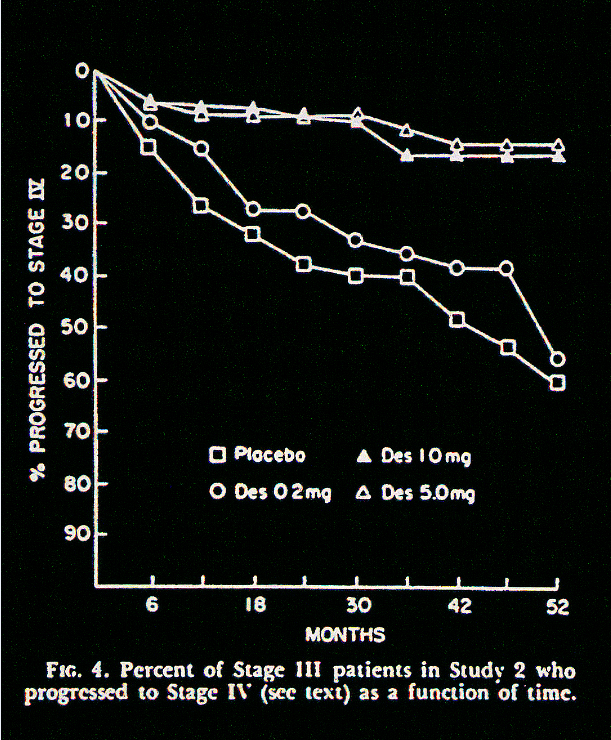 Androgen Deprivation Side effects
Testosterone Loss and Estradiol 
Administration Modify Memory in Men

Tomasz M. Beer, Lisa B. Bland, Joseph R. Bussiere, Michelle B. Neiss, 
Emily M. Wersinger,Mark Garzotto, Christopher W. Ryan and Jeri S. Janowsky
	
From the Department of Medicine,, Division of Hematology and Medical Oncology (TMB, EMW, CWR), 
and Department of Behavioral  Neuroscience (JRB, MBN, JSJ), Oregon Health and Science University, 
and Division of Urology, Oregon Health and Science University and Portland Veterans Affairs Medical Center 
(LBB, MG), Portland, Oregon
Conclusions: Sex steroid loss and replacement have effects on specific cognitive processes in older men. Furthermore, estrogen has the potential to reverse the neurotoxic effects on memory Performance caused by androgen deprivation.
J. Urol., 175:130-135, 2006
Overall Survival
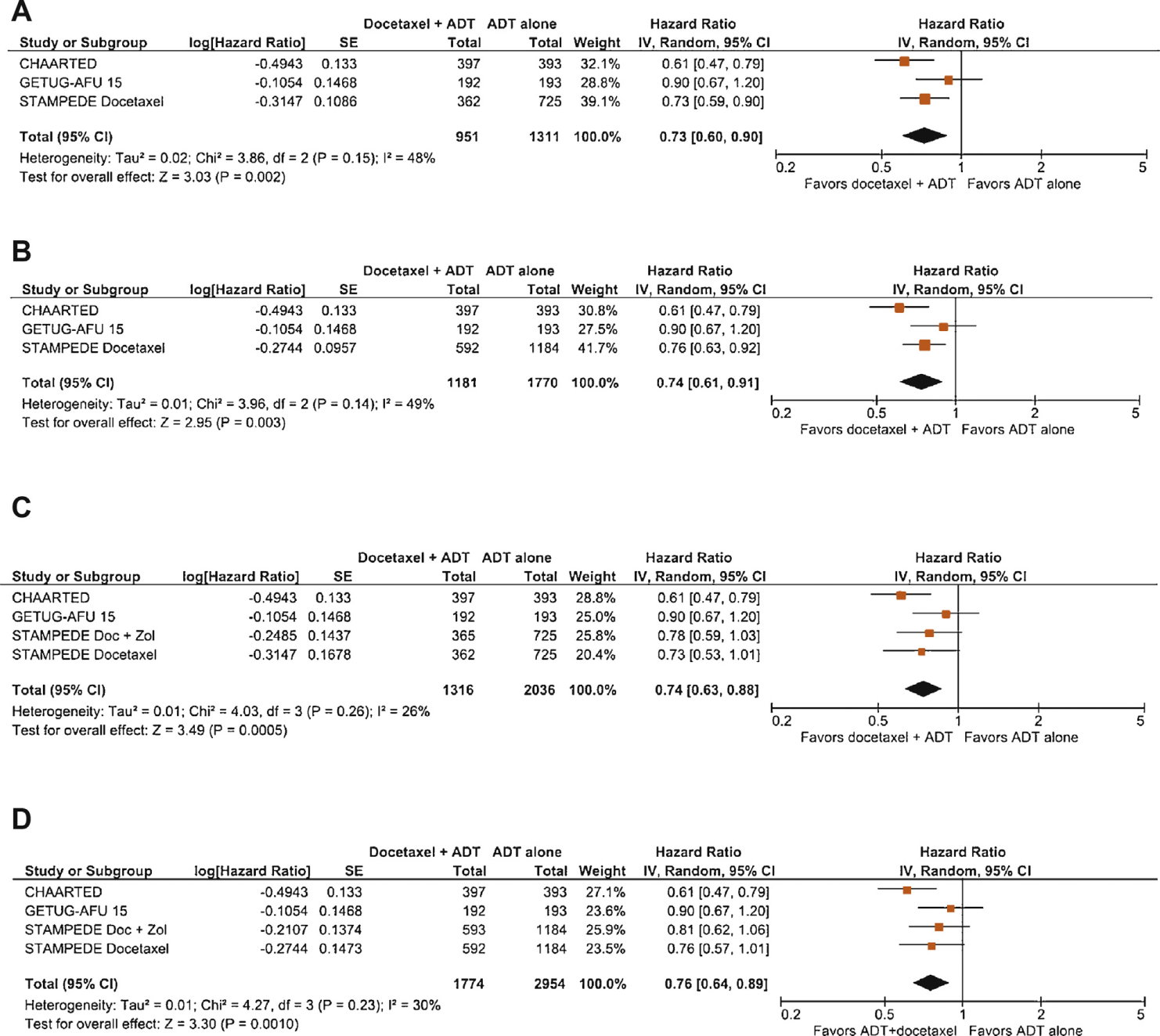 M+
Alle
M+
Alle
Tucci M et al. Eur Urol in presss